Wind Energy
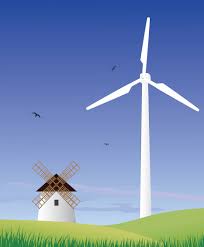 “It’ll blow you away”
Definition & Types
Wind Energy: also called ‘wind power’ is extracted from air flow using wind turbines or sails to produce mechanical or electrical energy 
Basic Information 
Horizontal- axis
Vertical- axis
Wind turbines are the most popular source for wind energy
Windmills are also very popular
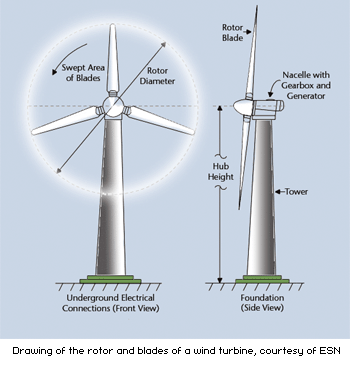 Location
These are current areas that are using wind energy 

United States 
India
Germany 
France’s
Spain and Portugal
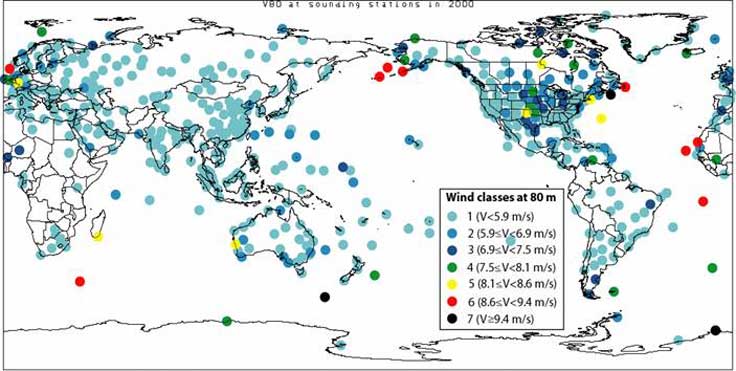 Energy Resource
The following are benefits of wind energy 

They’re a clean fuel resource 
It’s sustainable 
Cost efficient 
They can be built on existing farms or ranches 
They can create jobs
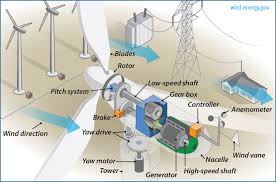 Environmental Consequences
The following are consequences of wind energy

Competition with conventional generation source costs
Good wind sites are usually in remote areas
Might not be most profitable 
Turbines could cause noise pollution 
Turbine blades could damage local wildlife
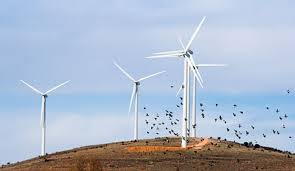 Resource Use
The following are uses of wind energy 

Energy generation
Wind- powered vehicles
Wind powered cargo ships
Sporting events
Wind powered water pumps
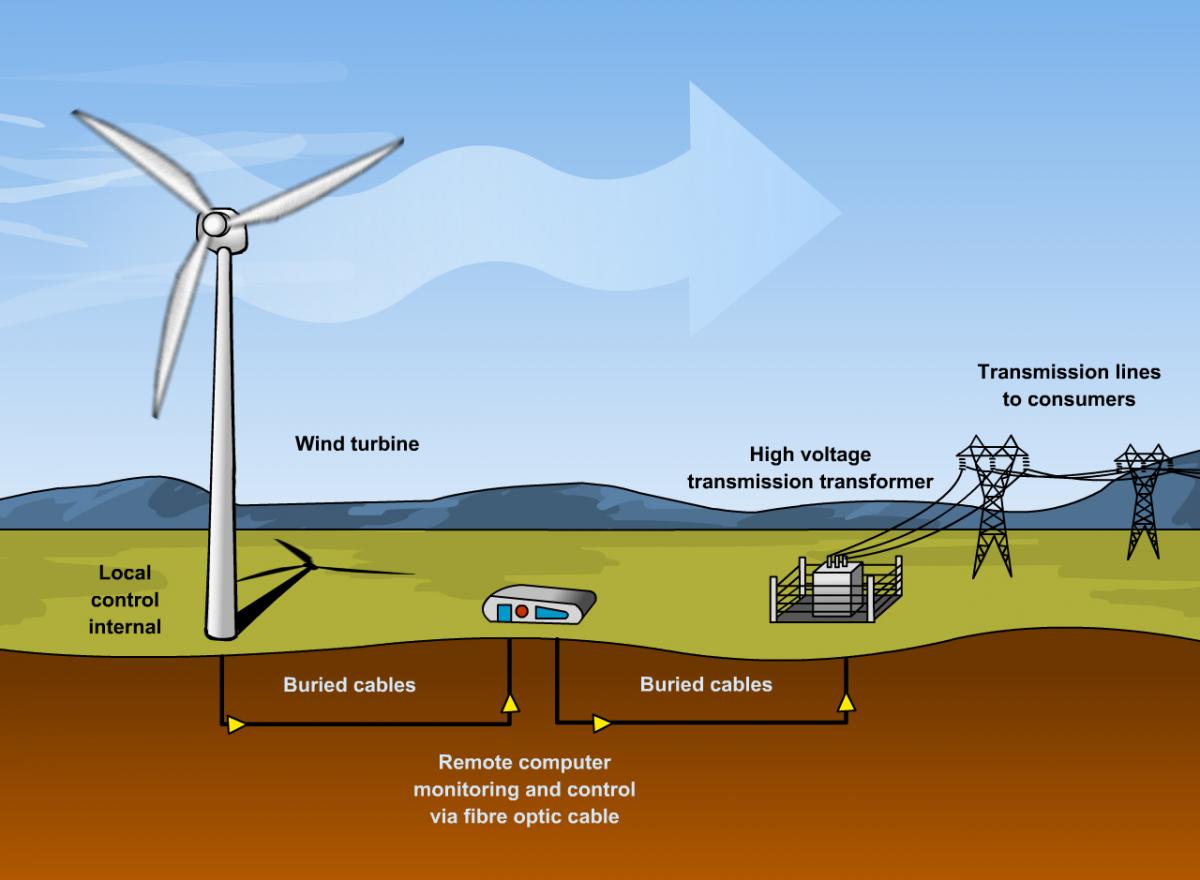 Costs
How much does wind energy cost?

Wind energy is one of the most affordable forms of electricity today 
Recent improvements in turbine technology has lowered the cost of wind energy
Depending on the kilowatt capacity, wind turbines can cost a range of $3,000- $48,000
The larger house, the higher price 
The smaller house, the lower price
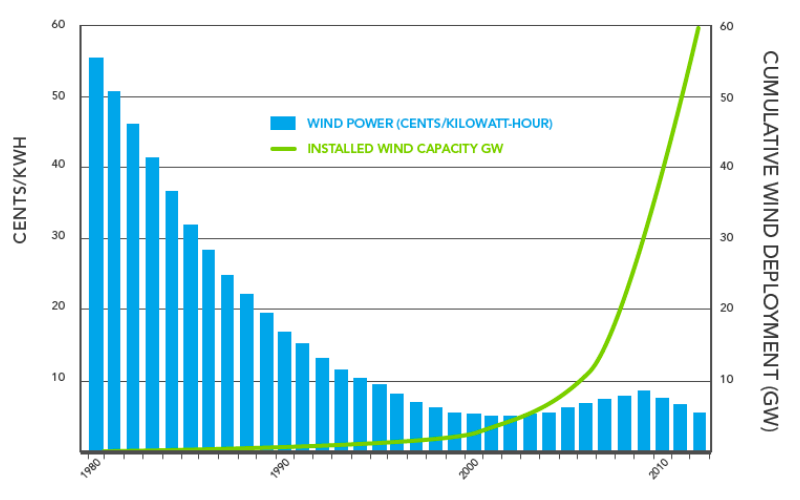 Applicable Legislations
The following are laws of wind energy

Noise Control Act
Clean Air Act
National Historic Preservation Act
Air Commerce and Safety Act
National Environmental Policy Act
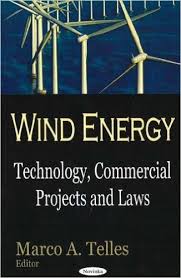 Extra Facts
The following are facts about wind energy

Windmills have been in use since 2000 B.C.
The largest turbines can harness energy to power over 600 American homes
Farmers used wind power to pump water for grinding grain
Around 80 different countries use wind energy to generate electricity
Smaller turbines are sometimes used to charge batteries or backup power
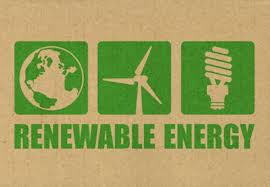 Literature Cited
http://biofriendly.com/blog/green-alternatives/renewable-energy/5-smart-uses-for-wind-powered-energy/
http://energy.gov/eere/wind/advantages-and-challenges-wind-energy
http://energy.gov/eere/wind/advantages-and-challenges-wind-energy
http://www.mariah-energy.com/2011/01/top-10-countries-where-wind-turbines-are-used-most-efficiently-%E2%80%93-updated-article-with-new-information/
http://bergey.com/wind-school/residential-wind-energy-systems
http://www.awea.org/Resources/Content.aspx?ItemNumber=5547
http://teeic.indianaffairs.gov/er/wind/legal/index.htm
http://www.conserve-energy-future.com/various-wind-energy-facts.php
http://www.sciencekids.co.nz/sciencefacts/energy/windenergy.html